บทที่ 8 การจูงใจ
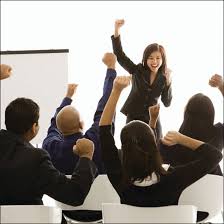 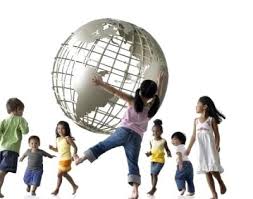 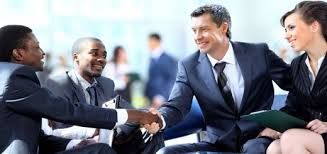 การจูงใจ Motivation
การจูงใจ  หมายถึง  การที่ผู้นำจะใช้ปัจจัยภายนอกหรือปัจจัยภายในของแต่ละบุคคลมาใช้ในการกระตุ้นหรือชักจูงให้พนักงานใช้ศักยภาพที่ตนมีอยู่ในการทำงาน  เพื่อให้ได้ประสิทธิภาพและประสิทธิผลสูง
การจูงใจ Motivation  (ต่อ)
ปัจจัยภายนอกได้แก่สิ่งต่างๆ ที่จะเป็นสิ่งกระตุ้น (stimulus)  จากภายนอก (extrinsic) ทำให้บุคคลพึงพอใจและนำความสามารถของตนออกมาใช้ในการทำงาน  เช่น
ผลตอบแทน
การเลื่อนตำแหน่ง
รายได้
สวัสดิการต่างๆ
การจูงใจ Motivation  (ต่อ)
ส่วนปัจจัยภายใน (intrinsic)  ได้แก่
ความปรารถนา
ความมุ่งหวัง
ความทะเยอทะยาน
การได้เป็นหัวหน้า
การประสบความสำเร็จในการงาน
การได้เป็นเจ้าของกิจการ
ดังนั้นการจูงใจพนักงานจึงมักมุ่งไปที่การให้ผลตอบแทนโดยตรง รูปแบบพื้นฐานของทฤษฎีการจูงใจในยุคแรกมีดังต่อไปนี้
ความต้องการด้านต่างๆ ของบุคคล
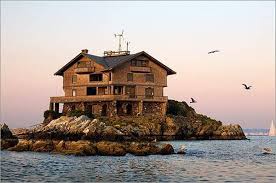 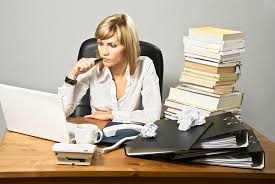 พฤติกรรมเพื่อให้ได้สิ่งที่ต้องการ
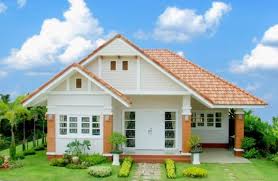 ผลตอบแทน
ประโยชน์ของการศึกษาทางด้านการจูงใจ
ผู้บริหารสามารถทำให้พนักงานใช้ศักยภาพที่มีอยู่ได้อย่างเต็มที่  แต่ไม่สามารถทำได้โดยการบังคับ  แต่ทำได้โดยการจูงใจให้บุคคลกระทำสิ่งต่างๆ จากความสมัครใจ  ซึ่งก่อให้เกิดประโยชน์ดังนี้
1. ทำให้พนักงานมีความพึงพอใจกับการทำงานและการอยู่ร่วมกัน
2. ทำให้พนักงานใช้ความรู้ความสามารถและประสบการณ์ที่ตนมีอยู่มาใช้ในการทำงานอย่างเต็มความสามารถ
3. ทำให้กิจการสามารถประหยัดต้นทุนในทุกๆ ด้าน
4. ทำให้กิจการมีพัฒนาการและความเจริญรุ่งเรือง
ทฤษฎีการจูงใจ  Motivation Theory
ทฤษฎีการจูงใจ หมายถึง ทฤษฎีต่างๆ ที่เกี่ยวกับการเชื่อมโยงระหว่างปัจจัยที่จะเป็นสิ่งกระตุ้นหรือสิ่งเร้ากับพฤติกรรมหรือทัศนคติในการทำงานของบุคคล ทฤษฎีการจูงใจที่มีบทบาทในวงการบริหารธุรกิจมีดังต่อไปนี้
ทฤษฎีความคาดหวัง (Expectancy Theory)
	โดย Victor H. Vroom ในค.ศ.1960 เป็นทฤษฎีที่ได้สรุปความสัมพันธ์ระหว่าง การใช้ความพยายามและประสิทธิภาพที่บุคคลมีในการทำงาน  ทฤษฎีความคาดหวังประกอบด้วยสามส่วนได้แก่  ความคาดหวัง (expectancy)  ความเชื่อมั่นในผลตอบแทนที่จะได้ (instrument)  และคุณค่าที่ผลตอบแทนเหล่านั้นมีต่อพนักงาน (Valence)
ทฤษฎีการจูงใจ  Motivation Theory  (ต่อ)
ความคาดหวัง (expectancy)
หมายถึง การที่พนักงานคาดหวังว่า การที่ใช้ความพยายามในการปฏิบัติงานสูงๆ จะส่งผลให้เกิดผลสำเร็จ และประสิทธิภาพในการทำงานที่สูงด้วย
	ความคาดหวังในทฤษฎีนี้จึงขึ้นอยู่กับความมั่นใจในตนเองของพนักงานในการปฏิบัติหน้าที่  ซึ่งในความมั่นใจในแต่ละบุคคลนั้นจะมีไม่เท่ากัน
ทฤษฎีการจูงใจ  Motivation Theory  (ต่อ)
ความเชื่อมั่นในผลตอบแทนที่จะได้  (instrument)
หมายถึง ความเชื่อมั่นในตนเองในการปฏิบัติงานโดยความพยายามจะทำให้ตนได้รับผลตอบแทนอย่างเหมาะสม 
	ดังนั้นการที่ผู้บริหารมีผลตอบแทนที่ชัดเจน จะช่วยเสริมสร้างความเชื่อมั่นให้แก่พนักงานในการที่จะปฏิบัติหน้าที่อย่างมีประสิทธิภาพ
ทฤษฎีการจูงใจ  Motivation Theory  (ต่อ)
คุณค่าของผลตอบแทนต่อผู้ปฏิบัติงาน  (valence)
คุณค่าของผลตอบแทนมีความแตกต่างกันในแต่ละบุคคล เช่น พนักงานได้รับผลตอบแทนเพิ่มเติมจากการปฏิบัติงานจำนวน 500 บาท ซึ่งมีคุณค่ามากสำหรับพนักงานที่เงินเดือนน้อย  แต่สำหรับผู้บริหารที่มีเงินเดือนมากนั้น เงิน 500 บาท อาจไม่มีคุณค่ามากพอสำหรับผู้บริหาร
ทฤษฎีลำดับขั้นความต้องการของมาสโลว์
Maslow’s Hierarchy of Needs
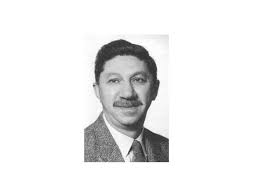 Abraham  Maslow  เป็นนักจิตวิทยาที่ได้สรุปความต้องการของมนุษย์เป็นลำดับขั้นไว้ 5 ลำดับขั้นจากความต้องการในสิ่งที่จำเป็นต่อชีวิต
ทฤษฎีลำดับขั้นความต้องการของมาสโลว์
Maslow’s Hierarchy of Needs   (ต่อ)
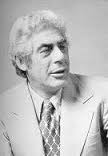 ทฤษฎีการจูงใจของเฮร์ซเบิร์ก 
Herzberg’s Motivator-Hygiene Theory
เป็นทฤษฎีจูงใจที่เกิดจากการวิจัยของ Frederick Herzberg  และได้สรุปผลที่ต่างจากทฤษฎีทางการจูงใจดั้งเดิมมักสรุปว่าการให้สิ่งจูงใจที่เพิ่มขึ้น  เช่น รายได้หรือผลตอบแทนต่างๆ จะทำให้พนักงานปฏิบัติงานดีขึ้นตามไปด้วย  ซึ่งทฤษฎีการจูงใจของเฮร์ซเบิร์กได้แบ่งสิ่งจูงใจออกเป็น 2 ชนิด ได้แก่
ทฤษฎีการจูงใจของเฮร์ซเบิร์ก 
Herzberg’s Motivator-Hygiene Theory  (ต่อ)
1. ปัจจัยพื้นฐาน (hygiene factors)  หรือปัจจัยสุขอนามัย  เป็นปัจจัยที่ทำให้พนักงานไม่เบื่อหน่ายที่จะทำงาน  แต่ก็ไม่ได้จูงใจให้ทำงานอย่างมีประสิทธิภาพเพิ่มขึ้น 
	การตอบสนองพนักงานด้วยปัจจัยพื้นฐานเพียงอย่างเดียวก็ไม่อาจทำให้พนักงานทำงานอย่างมีประสิทธิภาพ  เพียงแต่พอใจในงานและไม่ย้ายงานเท่านั้น
ทฤษฎีการจูงใจของเฮร์ซเบิร์ก 
Herzberg’s Motivator-Hygiene Theory  (ต่อ)
2. ปัจจัยจูงใจ (motivator  factor)  ได้แก่ ปัจจัยที่ทำให้บุคคลมีความปรารถนาจะทำงาน  โดยใช้ความสามารถที่ตนมีอยู่อย่างเต็มความสามารถ  เนื่องจากความท้าทายและความพึงพอใจที่จะทำงาน
ทฤษฎีการจูงใจของเฮร์ซเบิร์ก 
Herzberg’s Motivator-Hygiene Theory  (ต่อ)
ปัจจัยทั้งสองชนิดสรุปได้ดังนี้
ให้นักศึกษาอ่านหลักทฤษฎีและวิเคราะห์ว่าแต่ละคู่ทฤษฎีมีความสัมพันธ์กันอย่างไร
1. ทฤษฎีความต้องการของแมคเคลย์แลนด์ 
2. ทฤษฎีความเสมอภาค
ทฤษฎีการจูงใจแบบมีเงื่อนไข
ทฤษฎี X และ ทฤษฎี Y
จบการนำเสนอ